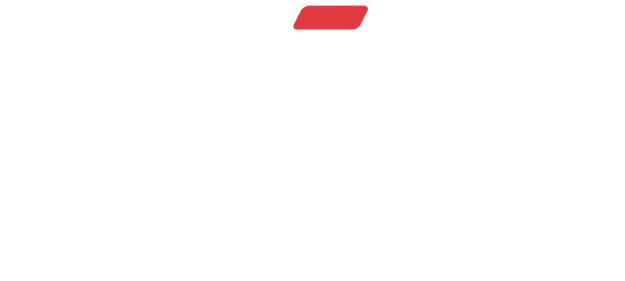 Consumer Protection – The Various Options
Presented By: Andrew Day
Business Development Director
Tuesday 15th March 2022
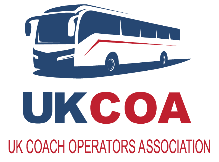 About Wrightsure
Established in 1975
6 regional offices, Thurrock, London, Liverpool, Leeds, Lincoln & Fareham
Largest specialist privately owned broker to the Coach & Bus industry 
One of the UK’s largest privately owned brokers/UK’s top 50
Specialist ‘Travel Industry’ division based in Fareham
Group Turnover circa £50,000,000  Established in 1Ø  H
Package Travel & Linked Travel Arrangements Regulations 2018
Implemented in 1st July 2018
Promotes Consumer protection/confidence
2 main areas, financial protection and bodily injury/illness
More stringent requirements pertaining to Trust Accounts – Repatriation Insurance
Financial Protection – The Options
Bonding
Financial Failure Insurance
Trust Account
Bonding
Non-refundable
No automatic MSP indemnity
Limited insurer capacity
Cost effective in comparison to FFI
BCH/ABTOT/ABTA
Financial Failure Insurance
MSP indemnity
Premiums currently ranging from 1.25% to 2% of Turnover
Monthly declaration requirement
Pay as you go/refundable (depending on insurer and minimum premium requirements)
Trust Account
Cost effective solution – initial set-up cost starting from £2,150 in year one (plus VAT)
Ongoing fees starting from £1,850 per annum
Cash-flow restrictive (‘early release’ insurance product coming soon)
Interest payable on account balance
MSP ‘Preferred’ basis of consumer protection
New Hybrid Product Now Available!
Our Existing Clients
Our existing clients include some of the best known household names in the industry including, but not limited to:-

Alfa Travel/Leisureplex Hotels
Daish’s Holidays
Lochs & Glens 
Luckett’s Travel (NEX Group)
Motts Crusader
Angela Holidays
The Wilfreda Group
Our Range of Products
Our range of ‘Travel’ insurance products is second to none and includes, but is not limited to:-

Client Holiday Travel Insurance
Financial Failure & Bonding
Trust Account referral/introduction consultancy service 
Repatriation Insurance 
Tour Operators Liability Insurance
Cyber Insurance
Management Liability (Directors & Officers Liability) – Ltd companies only